Figure 1
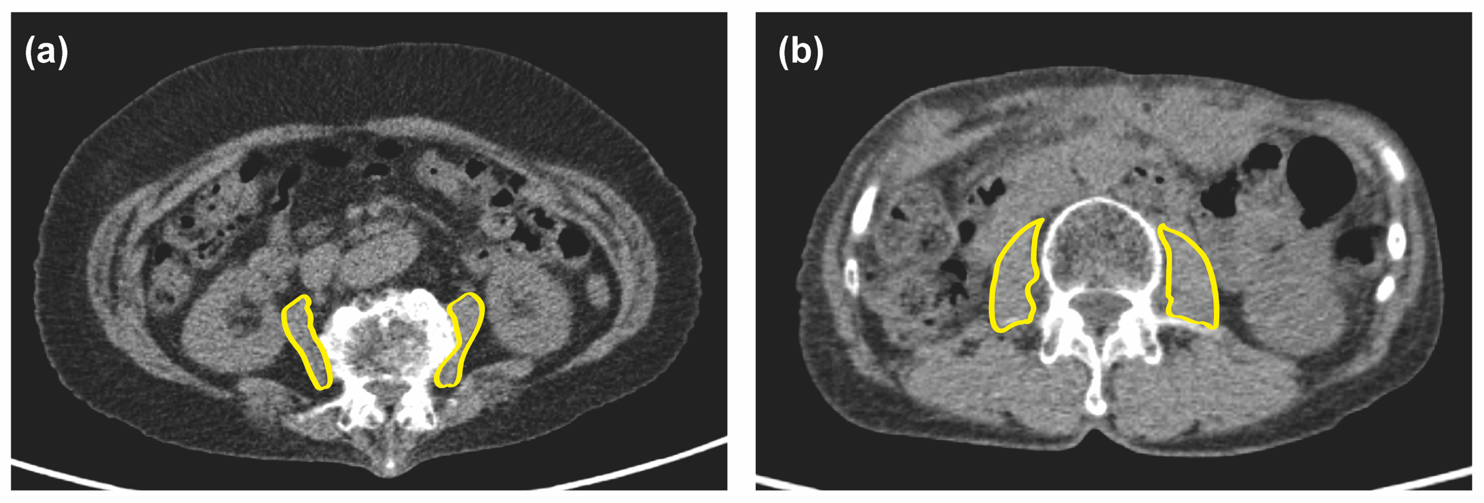 Figure 2
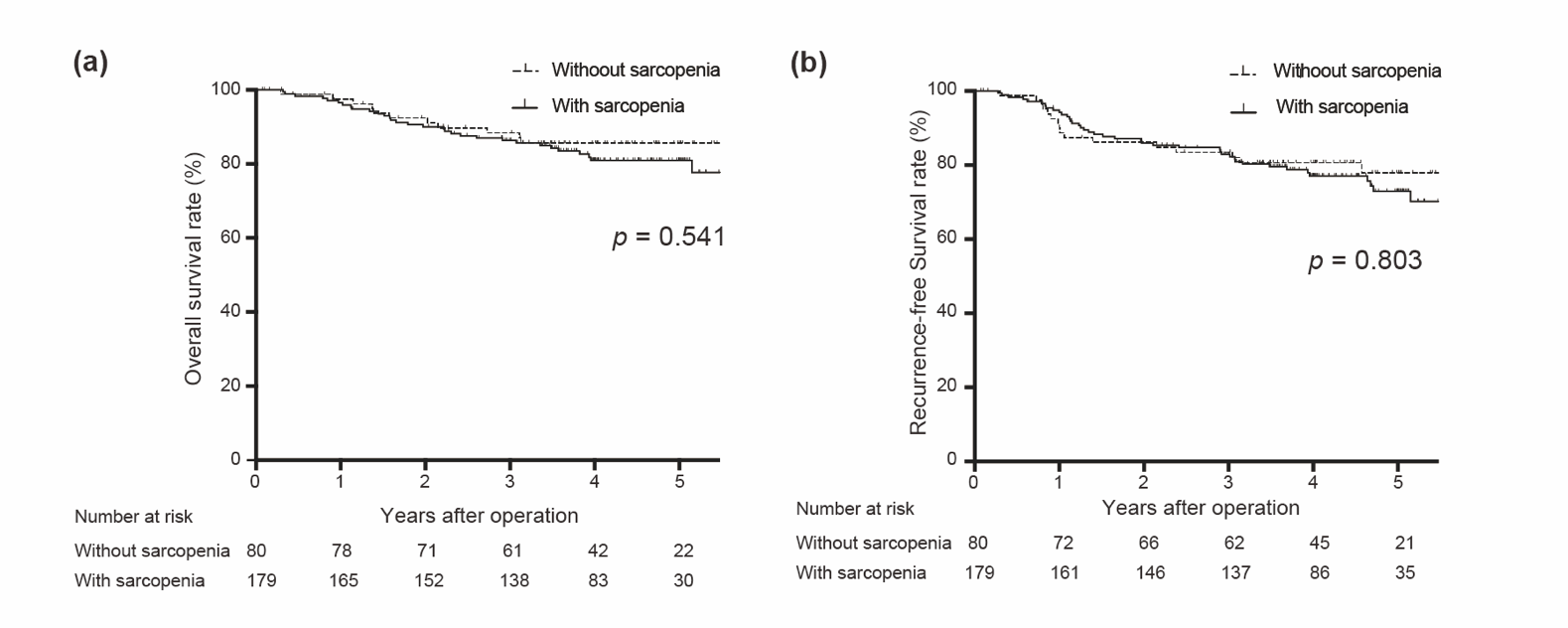 Figure 3
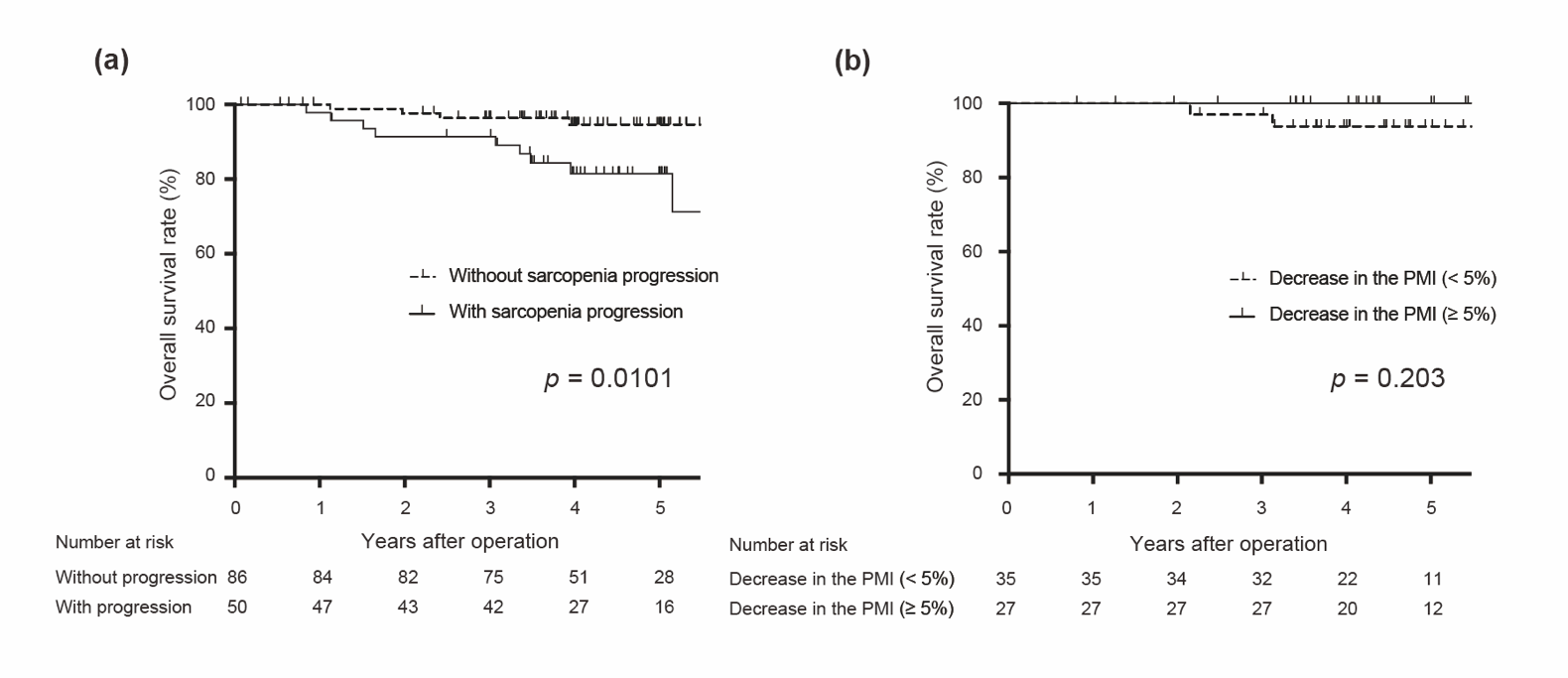